７月３日（木）締切
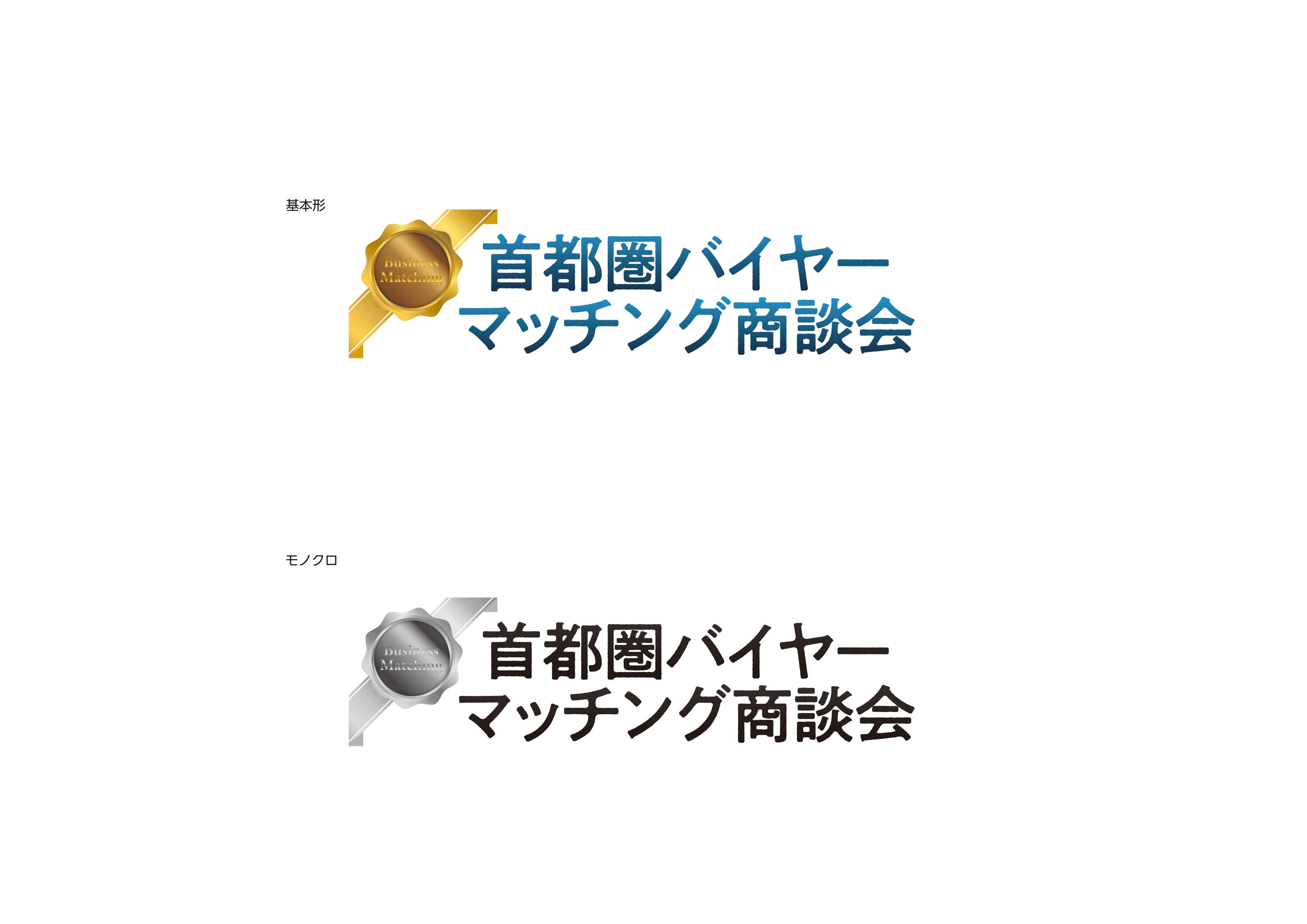 全国の食品・雑貨サプライヤー大募集！

普段会えない首都圏のバイヤー企業に、自社商品を直接アピールできるチャンスです。
対象商品をお持ちの方は、この機会にぜひお申込みください。
会場　
東京商工会議所５階 
カンファレンスルーム
（千代田区丸の内3-2-2 丸の内二重橋ビル）
開催日時　　
８月２０日（水）　
１０：００～１７：００
商談会のポイント
①食品・雑貨の大手バイヤー約30社が集結！
②商談後アンケートで、”成約”または”成約の可能性あり”が82% 
　　　　　　　　　　　　　　　　　　　　　　　　　　　　　　　　　　　　　　　　　　　　　　　　　　　　　　　　　　　　　　　　　　　　　　　　　　　　　　　　　　　　　　　　　　　　　　　　　　　　　　　　　　　　　　　　　　※2024年6月バイヤーアンケート結果
③バイヤーの意見を取り入れ、さらに売上拡大を狙うチャンス！
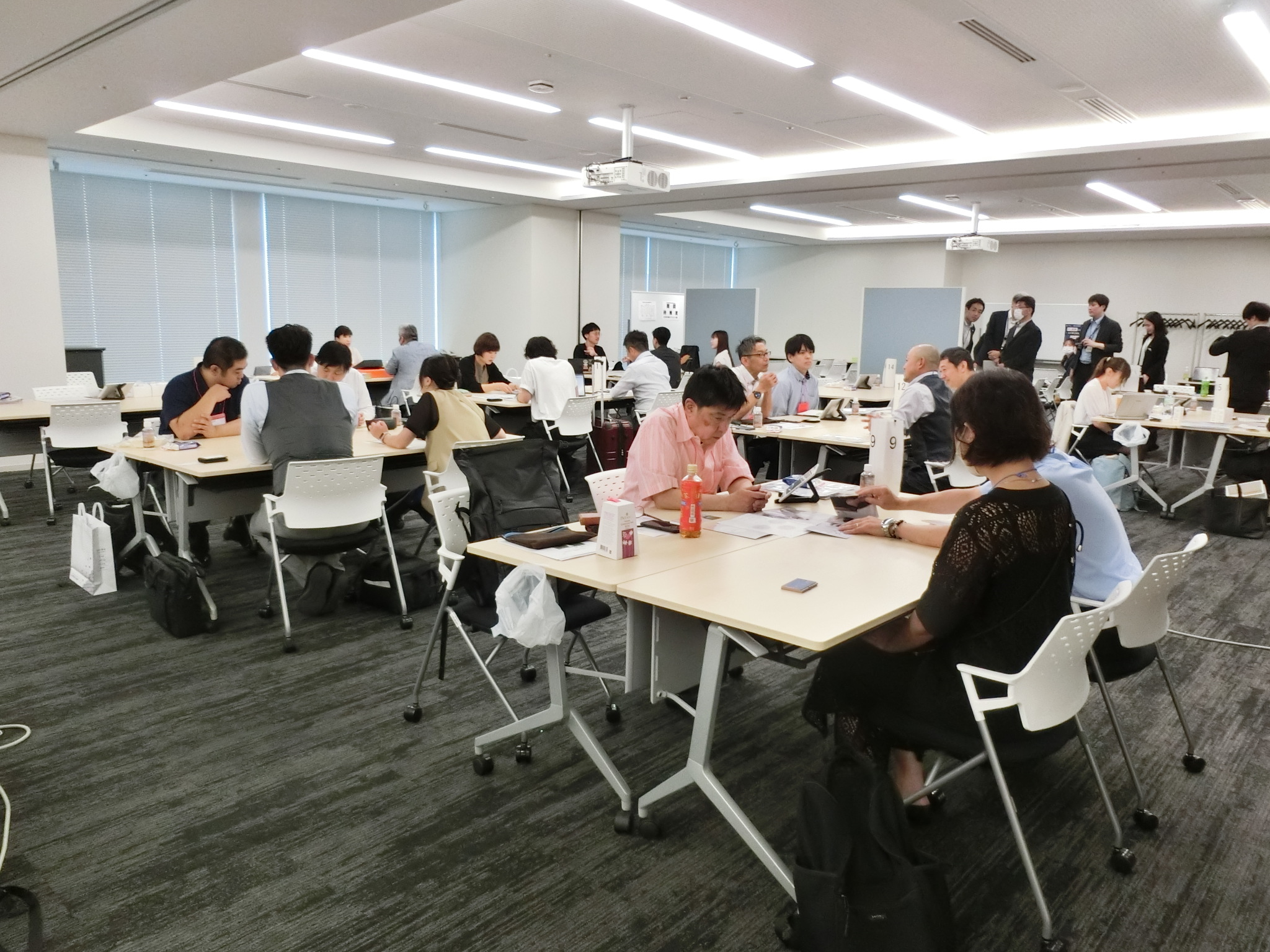 申込対象
下記の対象品目商品を製造・販売する 商工会議所 会員企業
【食品】畜産・水産加工品、米殻・大豆加工品、調味料、菓子類、飲料・酒類 等
【雑貨】衣料品、アクセサリー、 生活雑貨、インテリア、文具、アウトドア 等

参加費（１商談あたり）・・・3,300円（税込）
※バイヤーから指名があり、商談が組まれた時点で商談数に応じて参加費が発生。
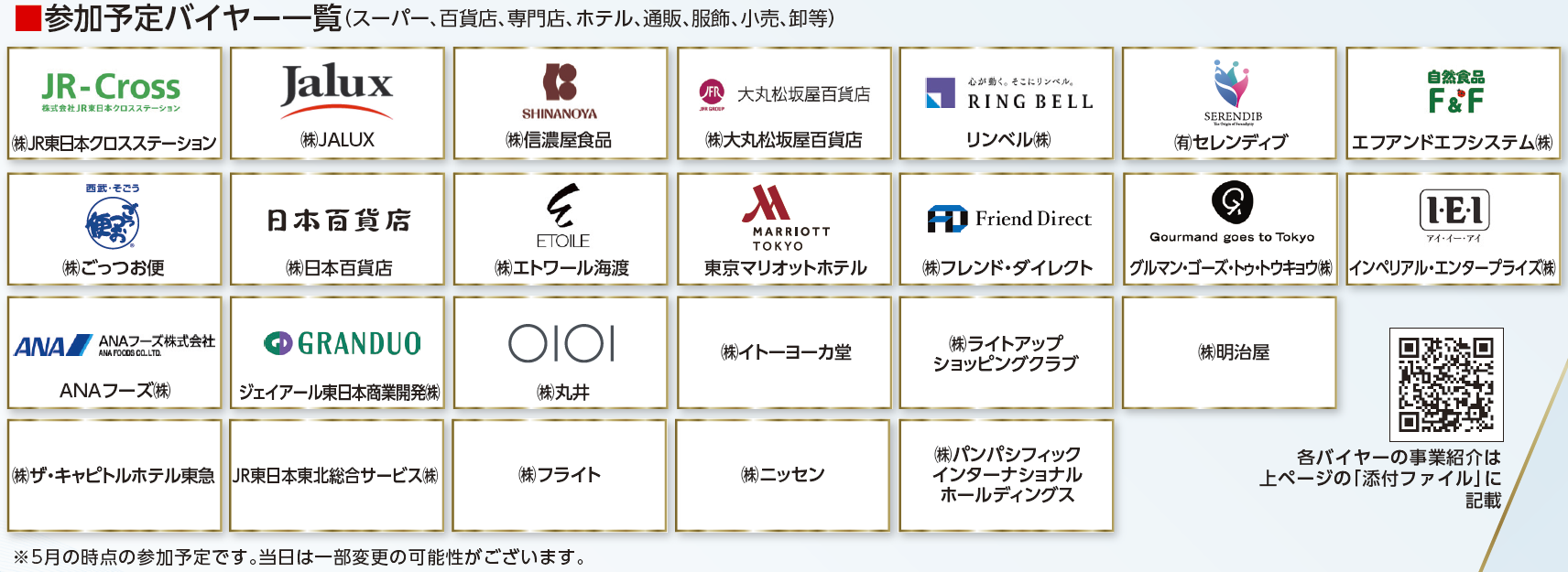 お申し込みの際にご提供いただいたお客様の情報は、当商工会議所のほか、主催の東京商工会議所、参加バイヤー企業と共有のうえ当該イベントの申込受付の管理、運営上の管理に利用するほか、東京商工会議所が主催する各種事業のご案内（ＤＭ及びＦＡＸ）のために利用させていただきます。今後、ご案内が不要の場合にはお知らせください。
【申込書】
必ずご確認ください
●商談はバイヤーの選定のもと決定いたします。商談先バイヤーおよび商談数の希望はお受けできませんので、予めご了承ください。
●商談が組まれた場合には、必ず全ての商談にご参加いただくことを承諾のうえ、エントリーシートをご提出ください。
●商談スケジュールは事務局にて決定し、時間帯の変更やキャンセルには応じられません。
●エントリーシートの提出は当商談会への参加、ならびにバイヤー企業との面談、斡旋、取引をお約束するものではございません。
●商談会当日は、会社案内やサンプル、商品パンフレットをご持参ください。事前のサンプル・試食の送付は受け付けておりません。
●会場内外問わず、調理行為、危険物の持ち込みは出来ません。
●本商談会を契機に発生した取引等に関するトラブル・損害について、当商工会議所及び東京商工会議所は一切責任を負いかねますので、
　ご了承の上お申込ください。
＜申込み先＞前橋商工会議所（担当：渡邉） TEL：027-234‐5100 E-mail：sangyouseisakubu@maebashi-cci.or.jp
＜主催＞東京商工会議所　＜共催＞日本政策金融公庫　　＜協力＞
＜商談事務局（株式会社トーガシ内）＞　E-mail：business@tohgashi.co.jp　TEL：050-1720-6624
日本商工会議所